项目三：在库管理
单击输入您的封面副标题
任务一、商品保管与养护
知识补充
1、管理目标 
仓储空间利用的最大化 
劳动力和设备的有效使用 
货物的方便存取 
货物的有效移动 
货物的良好保
任务一、商品保管与养护
知识补充
2、在库管理内容 
商品要按规定区域和货位存放，容易识别和查找。 
控制好仓库的温湿度。 
防治仓储物品霉变。 
防治锈蚀 。
防治虫害 。
商品盘点 。
安全管理 。
任务一、商品保管与养护
知识补充
3、在库保管的作业流程 



在库保管作业流程
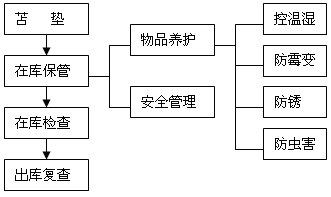 任务一、商品保管与养护
知识补充
4、作业原则 
及时：要求及时办理货物的入库、出库手续，及时进行货物的维护保养，及时处理超储、缺货现象，及时处理货物的损溢，及时处理货物错误与损耗，及时进行信息沟通与反馈等。 
准确：要求货物的收发不出差错，与入出库单据保持一致，库存商品品种、规格、数量要做到账实相符。  
严格 ：要求货物的收发手续齐全，严格门禁管理，货物的装卸、堆垛、苫垫符合作业规程和作业标准，严格按照要求进行货物的维护保养，进行相应的温湿度控制、防虫防鼠及其他仓储保管技术工作的实施，以保证存放货物的质量，严格执行各项安全制度，保证货物的安全。 
经济 ：货物存储的数量、存放地点、存储的期限、品种结构等进行科学规划和决策，以最低的成本达到管理的目标
任务一、商品保管与养护
知识补充
5、仓储作业注意事项 
库存商品要进行定位管理 。
储存商品不可直接与地面接触，必须进行苫垫。 
商品储存货架或货垛应设置存货卡，商品进出要注意先进先出的原则。 
要注意仓储区的温湿度控制。
仓库内要设有防水、防火、防盗等设施，以保证商品安全。 
仓库管理人员要与订货人员及时进行沟通 。
仓储存取有必要制订作业时间规定。 
商品进出库要做好登记工作 
仓库要注意门禁管理，不得随便入内
任务一、商品保管与养护
自我知识补充
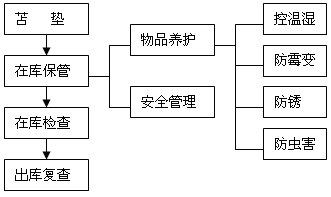 在库保管作业流程
具体方法有哪些？